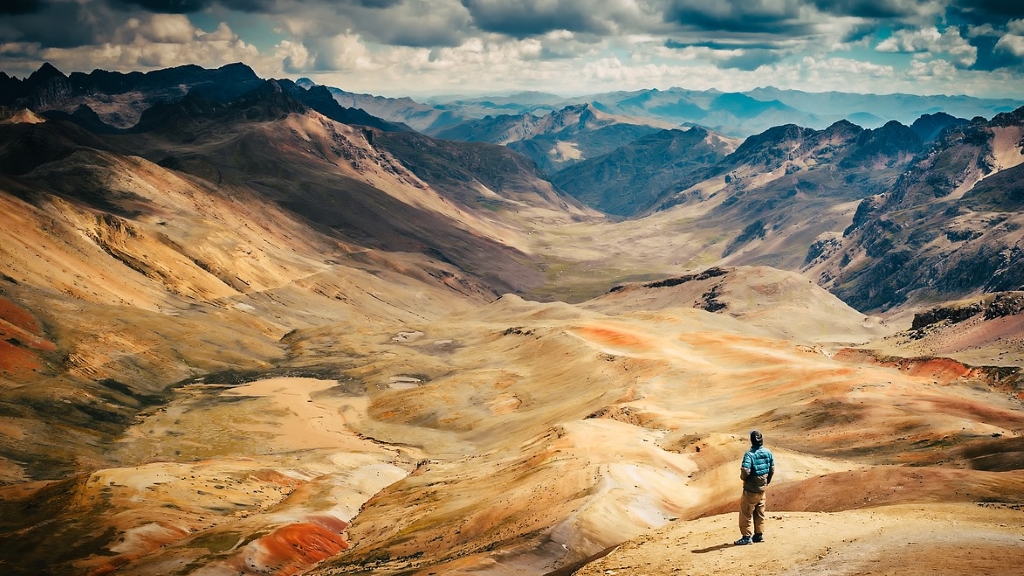 The Relationship Between God and Man
“Let us hear the conclusion of the whole matter: Fear God and keep His commandments, for this is man’s all” (Ecclesiastes 12:13).
[Speaker Notes: God created man for a specific purpose.  
(Ecclesiastes 12:13), “Let us hear the conclusion of the whole matter: Fear God and keep His commandments, for this is man’s all” 
God is self-sufficient (we do not supply Him with any necessary thing)
(Acts 17:25), “God, who made the world and everything in it, since He is Lord of heaven and earth, does not dwell in temples made with hands.  25 Nor is He worshiped with men's hands, as though He needed anything, since He gives to all life, breath, and all things.” 
He nevertheless determined to crown His physical creation by making man and woman.  
Unlike the rest of creation, He declared us made in His own image 
(Genesis 1:26-27), “Then God said, "Let Us make man in Our image, according to Our likeness; let them have dominion over the fish of the sea, over the birds of the air, and over the cattle, over all the earth and over every creeping thing that creeps on the earth." 27 So God created man in His own image; in the image of God He created him; male and female He created them.”]
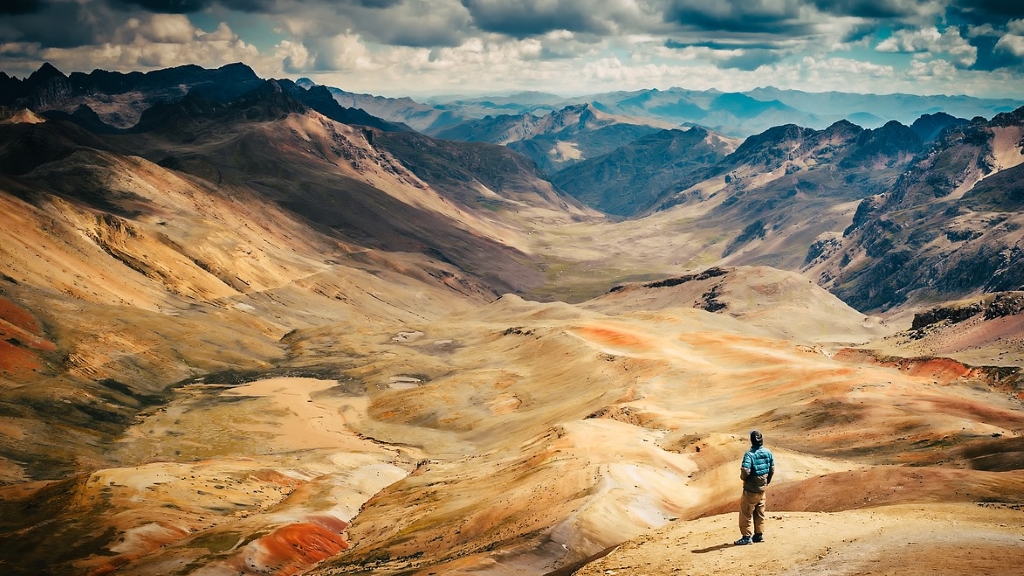 God Created Manwith a Soul
“eternal life to those who by patient continuance in doing good seek for glory, honor, and immortality” (Romans 2:7).
[Speaker Notes: The scripturally quantifiable difference between mankind and the animals is clear. Man has a soul. Scripture affirms that soul is eternal
(Romans 2:7), “eternal life to those who by patient continuance in doing good seek for glory, honor, and immortality.”
This is a characteristic of man that can not be measured or perceived naturally.  It is beyond the realm of scientific observation. 
It is, nevertheless, true.  
It is only when we acknowledge God’s existence that we can understand the difference between men and animals.  When an animal dies, there is no spiritual component that remains alive.  
When man dies?  Jesus said, 
(John 5:28-29), “…the hour is coming in which all who are in the graves will hear His voice and come forth—those who have done good, to the resurrection of life, and those who have done evil, to the resurrection of condemnation.”
To summarize:
God created man.
He created man to be fearfully obedient.
Man is unique, different from the animals in that a portion of man continues to exist after death.
That eternal existence will be either glorious, or horrible, depending upon whether we do good, or do evil.
It makes sense then, to determine what is required, that we might be judged as doers of good rather than evil.]
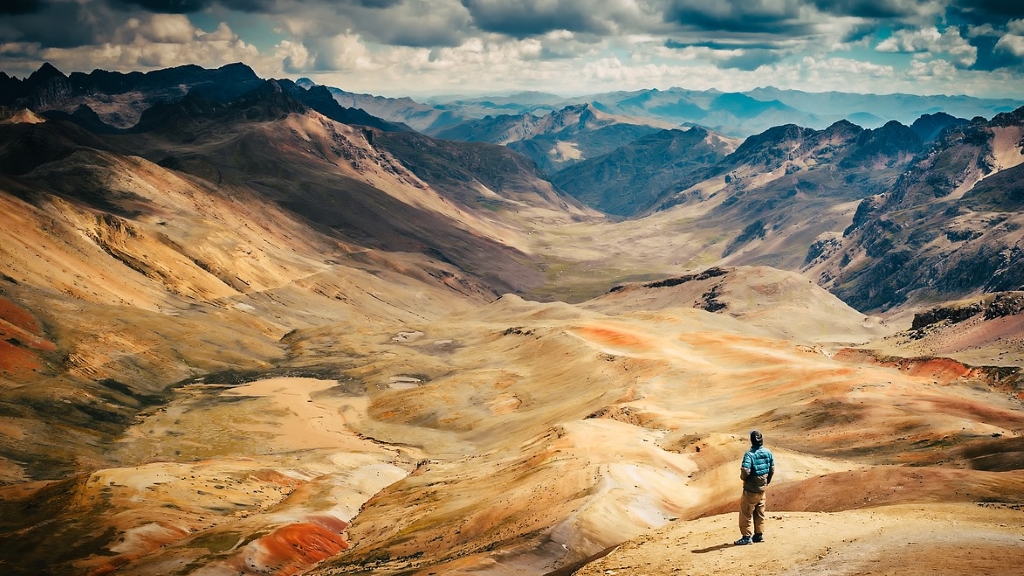 Important Truths to KNow
God is Sovereign
Psalm 24:1-2
[Speaker Notes: First, we must acknowledge God’s sovereignty.  
The word sovereign means “having supreme power or authority.”  
The Bible is replete with affirmations of His preeminence and authority.  
The Psalmist, for example, “The earth is the Lord’s, and all its fullness, the world and those who dwell therein.  For He has founded it upon the seas, and established it upon the waters” (Psalm 24:1-2).  
Any question of what must be done, how good and evil are defined, who is deserving of reward and punishment is settled by God.
An obvious question arises.  What sort of being is this sovereign Creator?  
the God of Abraham revealed in the holy scriptures is very different from idols created by man’s imagination.

What kind of God is He?, that’s the next point…]
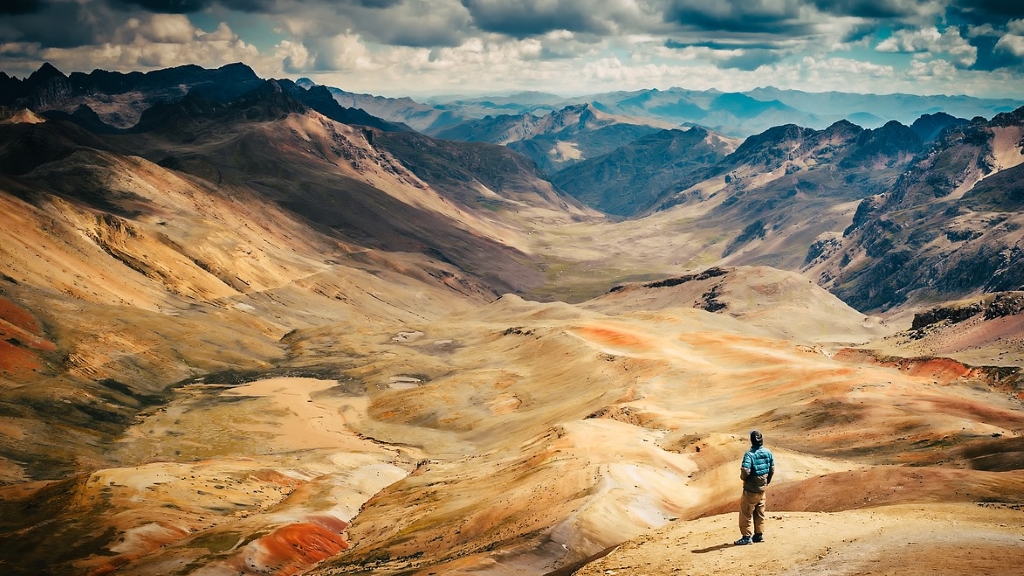 Important Truths to KNow
God is Sovereign
God is Holy
James 1:13; Isaiah 5:20-21
[Speaker Notes: God is Holy.  
The Greek term that is translated in our New Testaments is hagios.  It is defined in the following way: “sacred (physically pure, morally blameless or religious, ceremonially consecrated): – (most) holy (one, thing), saint” (Strong’s).
As the term relates to God, it indicates His moral excellence. 
That moral excellence is absolute.  “Let no one say when he is tempted, ‘I am tempted by God’; for God cannot be tempted by evil, nor does He Himself tempt anyone” (James 1:13).  
The world redefines right and wrong in novel and destructive ways.  
Activities that are an abomination to the Almighty are viewed as normal and virtuous.  
Those who have the temerity to speak against evil are themselves castigated as hateful and intolerant. 
Black is white and white is black.  
“Woe to those who call evil good, and good evil; who put darkness for light, and light for darkness; who put bitter for sweet, and sweet for bitter! Woe to those who are wise in their own eyes, and prudent in their own sight!” (Isaiah 5:20-21).  
The tendency to look upon sin as wholesome and acceptable, either in its practice or in its defense, is evidence of a debased mind. 
It indicates a culture that does not like to “retain God in [its] knowledge” (Romans 1:28).

What is the proper response to God’s holiness?  Next point…]
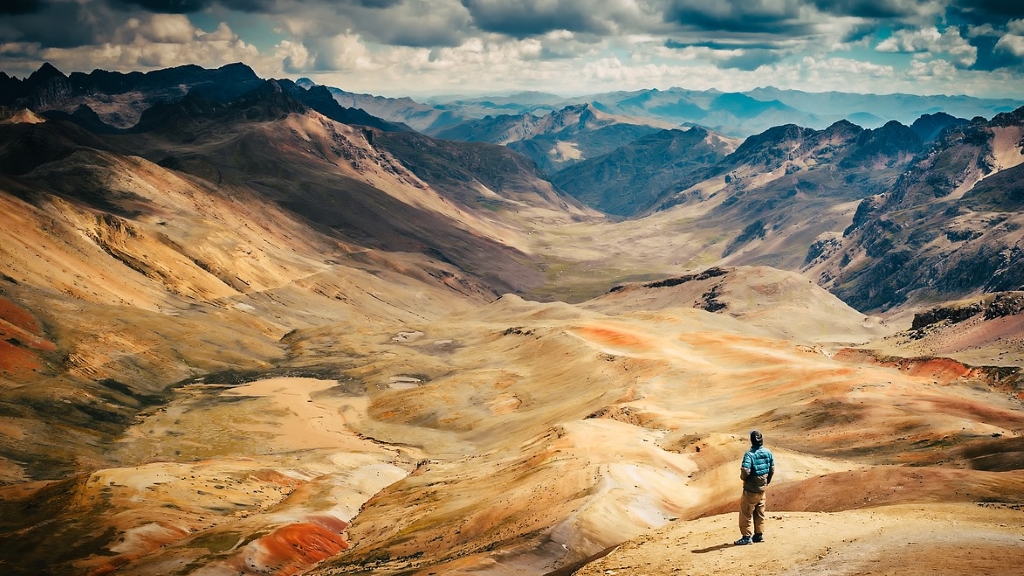 Important Truths to KNow
God is Sovereign
God is Holy
His Holiness Requires Us to be Holy Too!
Isa. 1:21-26; 1 Peter 1:15-16
[Speaker Notes: God’s Holiness Requires us to be Holy as well.  
God’s interaction with the people of Israel, as recorded in the Old Testament, demonstrates this is so.  
For example, the Lord used Isaiah to pronounce judgment upon Israel, “How the faithful city has become a harlot!  It was full of justice; righteousness lodged in it, but now murderers. Your silver has become dross, your wine mixed with water.  Your princes are rebellious, and companions of thieves; everyone loves bribes, and follows after rewards.  They do not defend the fatherless, nor does the cause of the widow come before them” (Isaiah 1:21-24).  
Because of this, Jehovah declared, “I will turn My hand against you, and thoroughly purge away your dross, and take away all your alloy.  I will restore your judges as at the first, and your counselors as at the beginning. Afterward you shall be called the city of righteousness, the faithful city” (1:25-26).
This requirement of holiness is proclaimed in both the Old Testament, and the New Testament.  
As it was required of Israel, it is required of men today. 
“But as He who called you is holy, you also be holy in all your conduct, because it is written, “Be holy, for I am holy” (1 Peter 1:15-16).

Despite God’s call for us to be holy, men sometimes make another choice.  Next point…]
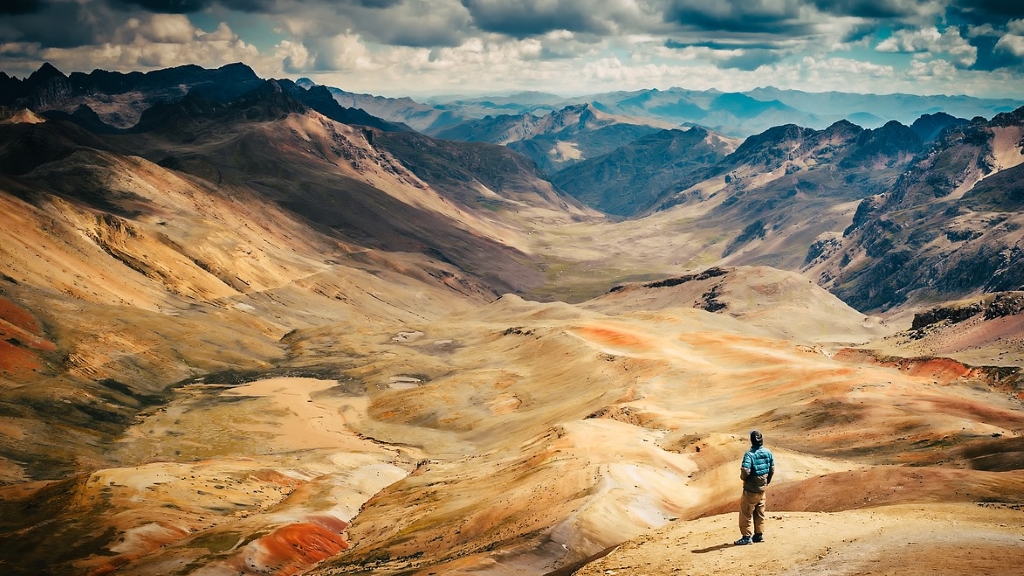 Important Truths to KNow
God is Sovereign
God is Holy
His Holiness Requires Us to be Holy Too!
Men sometimes choose evil rather than good
Romans 3:23
[Speaker Notes: Men sometimes choose evil rather than good.  
God created man to worship and obey. 
But, man sometimes decides of his own free will to do evil.
The first time this happened was in the garden of Eden when Adam and Eve ate fruit that God had commanded them not to eat.  They did not have to do it.  God did not want them to do it.  But, they allowed the seduction of the serpent to influence them, and they disobeyed Him.  
Each of us have done the same.  “For all have sinned and fall short of the glory of God” (Romans 3:23).
It is wonderful to realize that God is willing to forgive us of our sins.  
But, let no one convince you that our final standing with God is not dependent upon our obedience while on this earth.  Sin is an affront to God.

There is a consequence to doing evil.  Next point…]
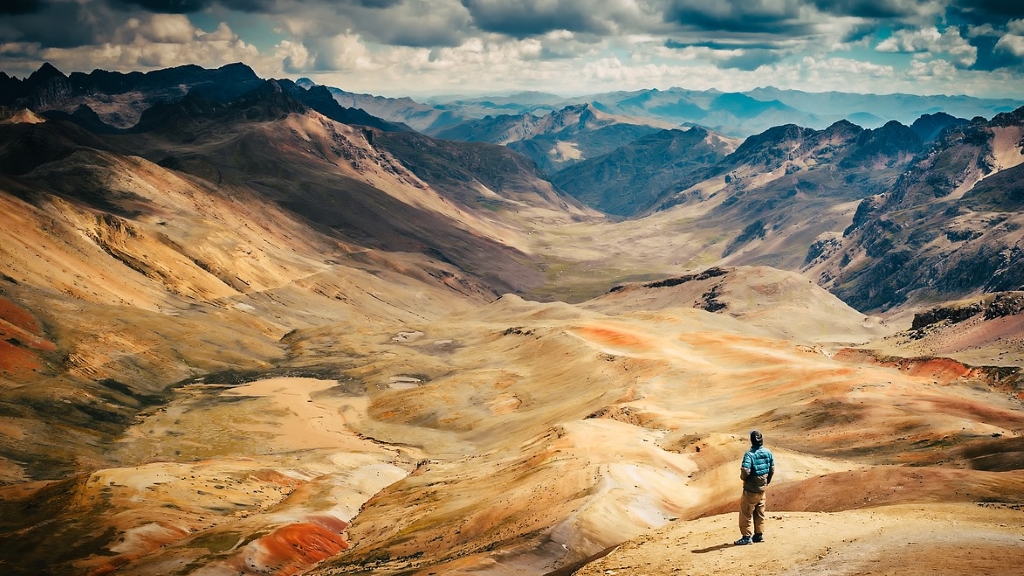 Important Truths to KNow
God mustpunish evil
2 Cor. 5:10
Matthew 25:41
God is Sovereign
God is Holy
His Holiness Requires Us to be Holy Too!
Men sometimes choose evil rather than good
[Speaker Notes: The nature of man’s sin requires this response from God.  
Because of who God is, He can’t be capricious in His dealing with men.  
Those who stand before Him righteously will receive His divine favor.  
Those who persist in disobedience will be judged.  
“For we must all appear before the judgment seat of Christ, that each one may receive the things done in the body, according to what he has done, whether good or bad” (2 Corinthians 5:10).
Because men have an amazing capacity to explain away and rationalize their behavior, sin is seldom recognized for what it truly is, a heinous and completely unacceptable affront to the Almighty.  
Sin is so black that its commission has a just penalty of death.  “For the wages of sin is death…” (Romans 6:23a). 
If any man dies with the guilt of sin upon his soul, his separation from God is eternal, and his punishment is everlasting. 
“Then shall he say also unto them on the left hand, ‘depart from me, ye cursed, into everlasting fire, prepared for the devil and his angels’” (Matthew 25:41).]
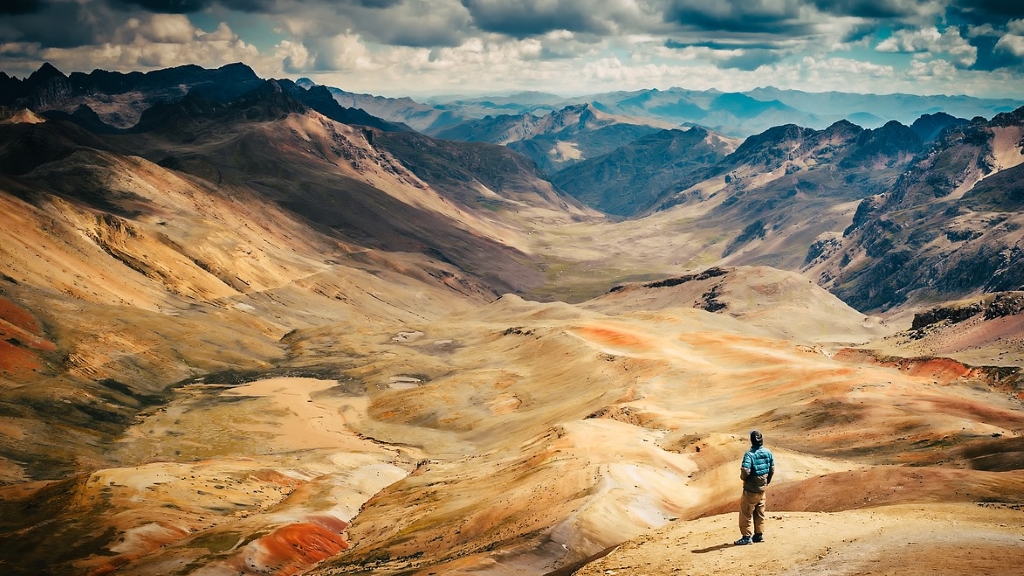 Important Truths to KNow
God mustpunish evil
God wantsto save men
Galatians 4:4-5
Hebrews 10:10
God is Sovereign
God is Holy
His Holiness Requires Us to be Holy Too!
Men sometimes choose evil rather than good
[Speaker Notes: God desires for men to be saved, not lost.  
God had the prescience to plan for man’s decisions to disobey.  
Before He created the world, he devised a plan to redeem man from the consequences of sin (cf. Ephesians 1:3-14). 
It was necessary that God do this, because it is not within man’s ability to do it for himself.  The heinous nature of sin requires the penalty of death.  God, by His nature, could not be satisfied with anything less.  So, for man to be reconciled to God, there had to be a death.
“But when the fullness of the time had come, God sent forth His Son, born of a woman, born under the law, to redeem those who were under the law, that we might receive the adoption as sons” (Galatians 4:4-5).  
God, in establishing His new covenant with mankind, ratified it with the blood of His son.  
In this act, those who respond in faith are separated from the world as holy before God.  “By that will we have been sanctified through the offering of the body of Jesus Christ once for all” (Hebrews 10:10).  
The efficacy of Jesus’ sin sacrifice is seen in that Jesus was offered “once for all.”]
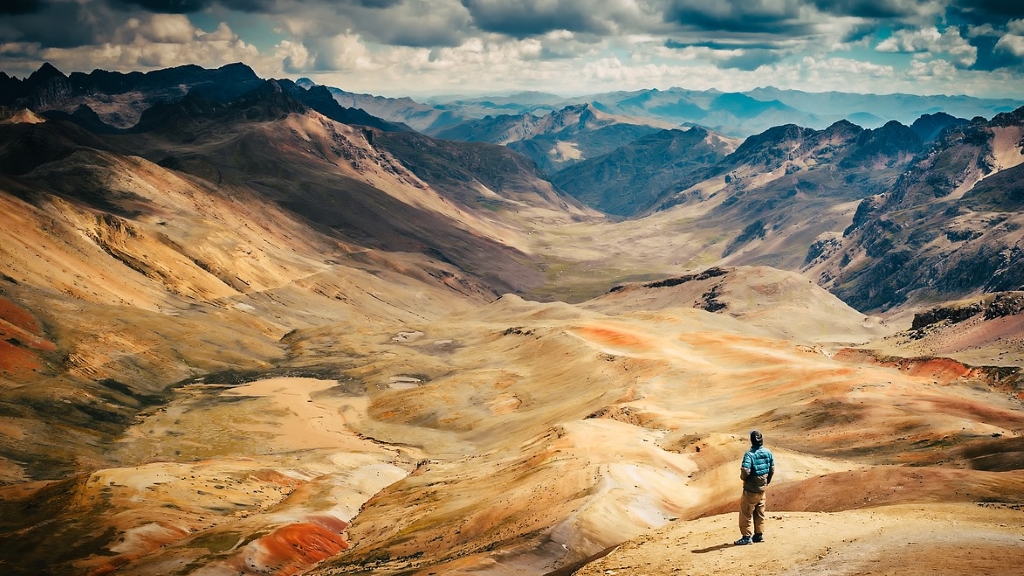 So, Who Among Men will be reconciled to God?
“Enter by the narrow gate; for wide is the gate and broad is the way that leads to destruction, and there are many who go in by it. Because narrow is the gate and difficult is the way which leads to life, and there are few who find it” (Matthew 7:13-14).
[Speaker Notes: So, who will be reconciled to God? (Saved?)
The scriptures clearly reveal that there are many (even most) who will be lost.  Consider Jesus’ words on the matter, “Enter by the narrow gate; for wide is the gate and broad is the way that leads to destruction, and there are many who go in by it. Because narrow is the gate and difficult is the way which leads to life, and there are few who find it” (Matthew 7:13-14).
If there are conditions that God places to bring about our reconciliation, we should accept them, and do them.  
He has, and they are easily identifiable.

Offer invitation here…]